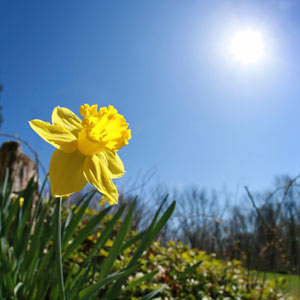 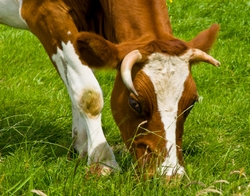 Energy & Matter Flow through an Ecosystem
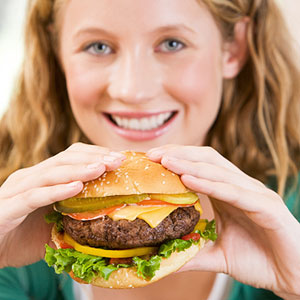 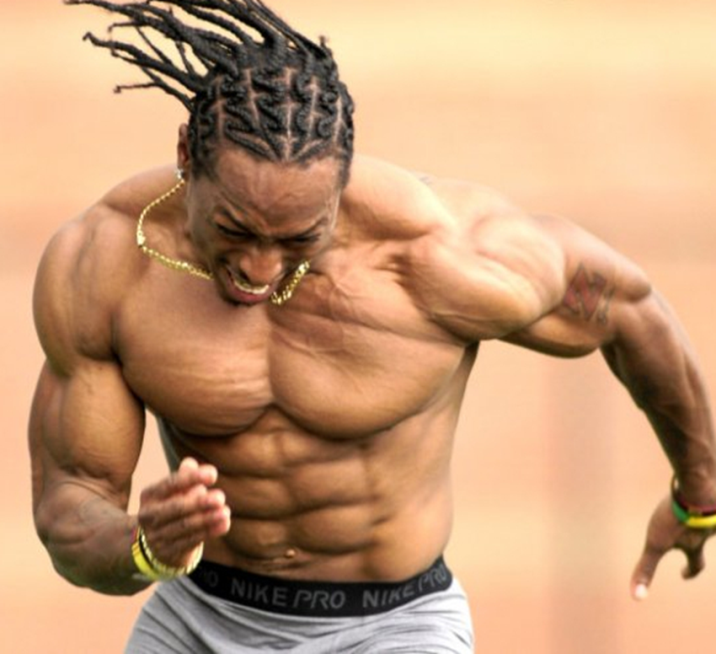 Discussion: What is it?
How Does it Transfer?
Objectives
Describe what “Energy” is in biology?
Describe how energy flows in an ecosystem.
Explain why only 10% of energy is transferred from one trophic level to the next.
Describe the difference between a herbivore, a carnivore, a detritivore, a decomposer, and an omnivore.
Vocabulary
Producer
Consumer
Decomposer
Trophic level
Energy pyramid
Interdependency in Ecosystems
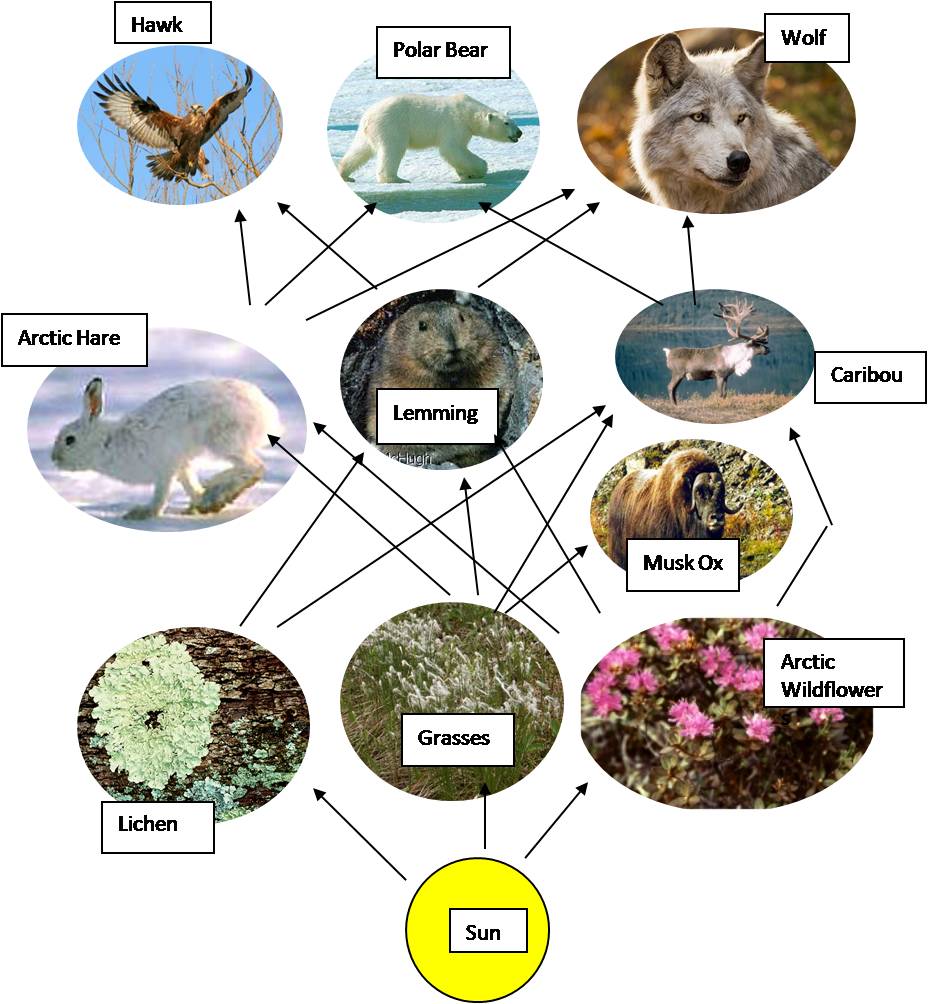 Organisms in an ecosystem are interconnected.
“Connected together”
One of the most fundamental ways is how they participate in the cycling of matter & energy.
These are the relationships that describe who becomes another organism’s lunch.
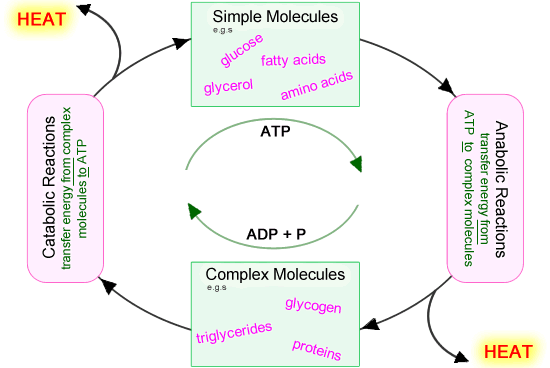 What is Energy?
Energy is the ability to do work.
What is work?
Physics = Force over a distance
Biology = All the forces that make life possible.
What ways do we do “work” biologically?
Thinking
Growth
Mitosis/Meiosis
Physical Exercise
Digesting Food
Active Transport
Chemical Reactions
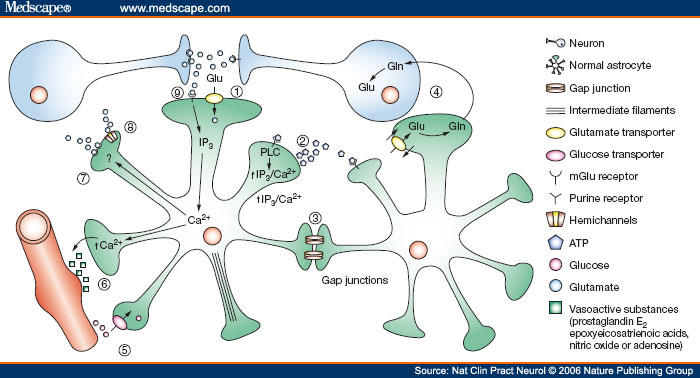 Fighting Disease
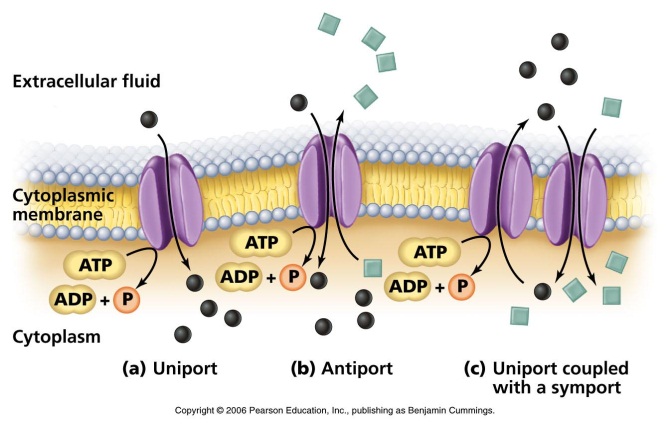 States & Forms of Energy
Energy exists in one of 2 states
Potential = Stored energy that will be used later
Kinetic = Energy doing work… causing things to happen
Energy exists in many forms between these states.
Mechanical
Thermal
Electrical
Nuclear
Light
Sound
Radiation
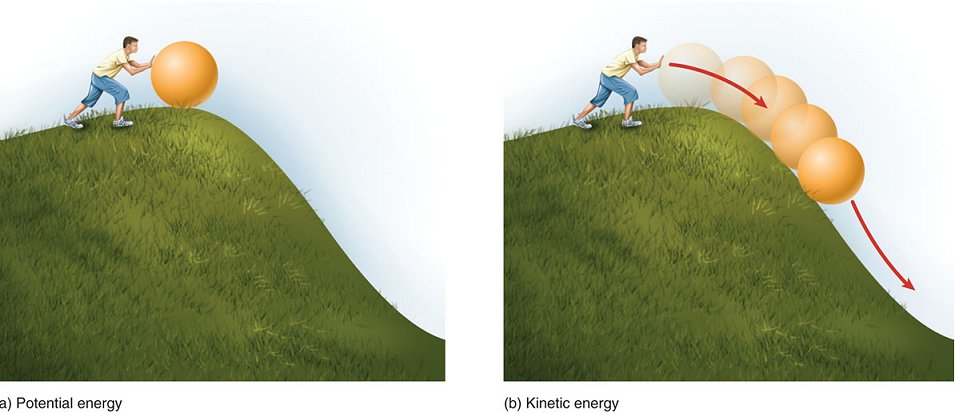 Constraints on Energy
Energy has the ability to change between forms.
Mechanical  thermal (releases heat)
Nuclear  electrical (nuclear power plants)
Energy is bound by the laws of Thermodynamics.
1st Law of Thermodynamics = all energy in existence is all there ever was or will be (it cannot be created nor destroyed, just converted between forms)
2nd Law = Entropy = Disorder increases over time.
A small fraction of energy is always lost to the environment in any reaction as unrecoverable heat.
Energy is mostly able to be measured by its heat.
We use the unit calories = the energy required to raise the temperature of water by 1°C
energy
Energy is necessary for life, but how do we get what we need?
Why do you think organisms eat each other?
It’s to gain energy.
As one organism eats another it consumes all the energy from that organism that is stored as proteins, sugars, nucleic acids, and fats.
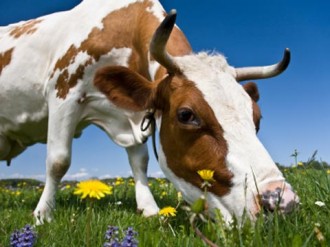 This energy is mostly dedicated to supporting life.
But most of this energy originates far from Earth.
Flow of energy
Most energy that is used in food chains originates from the sun.
Photosynthetic organisms, such as plants and algae, trap and change light energy from the sun into chemical energy in the form of the sugar, glucose.
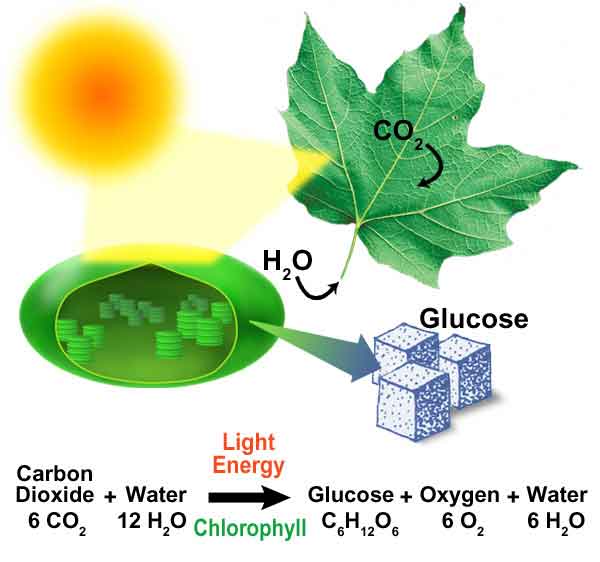 Flow of Energy
The basic flow of energy is:


The photosynthetic organisms are producers; the organisms that trap sunlight and convert it into usable energy 
 basic food source for an ecosystem. 

Consumers are organisms that eat other organisms instead of producing their own food. 

But it usually is more complex with many intermediate steps.
SUNPRODUCERSCONSUMERSDECOMPOSERS
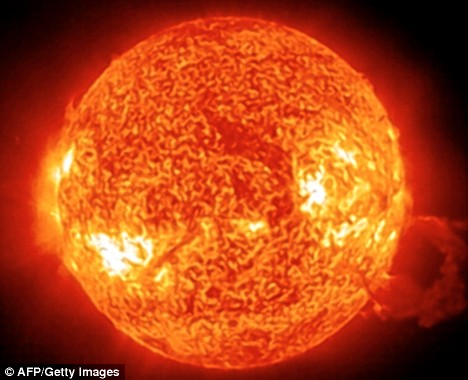 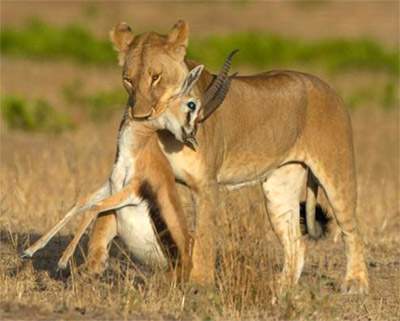 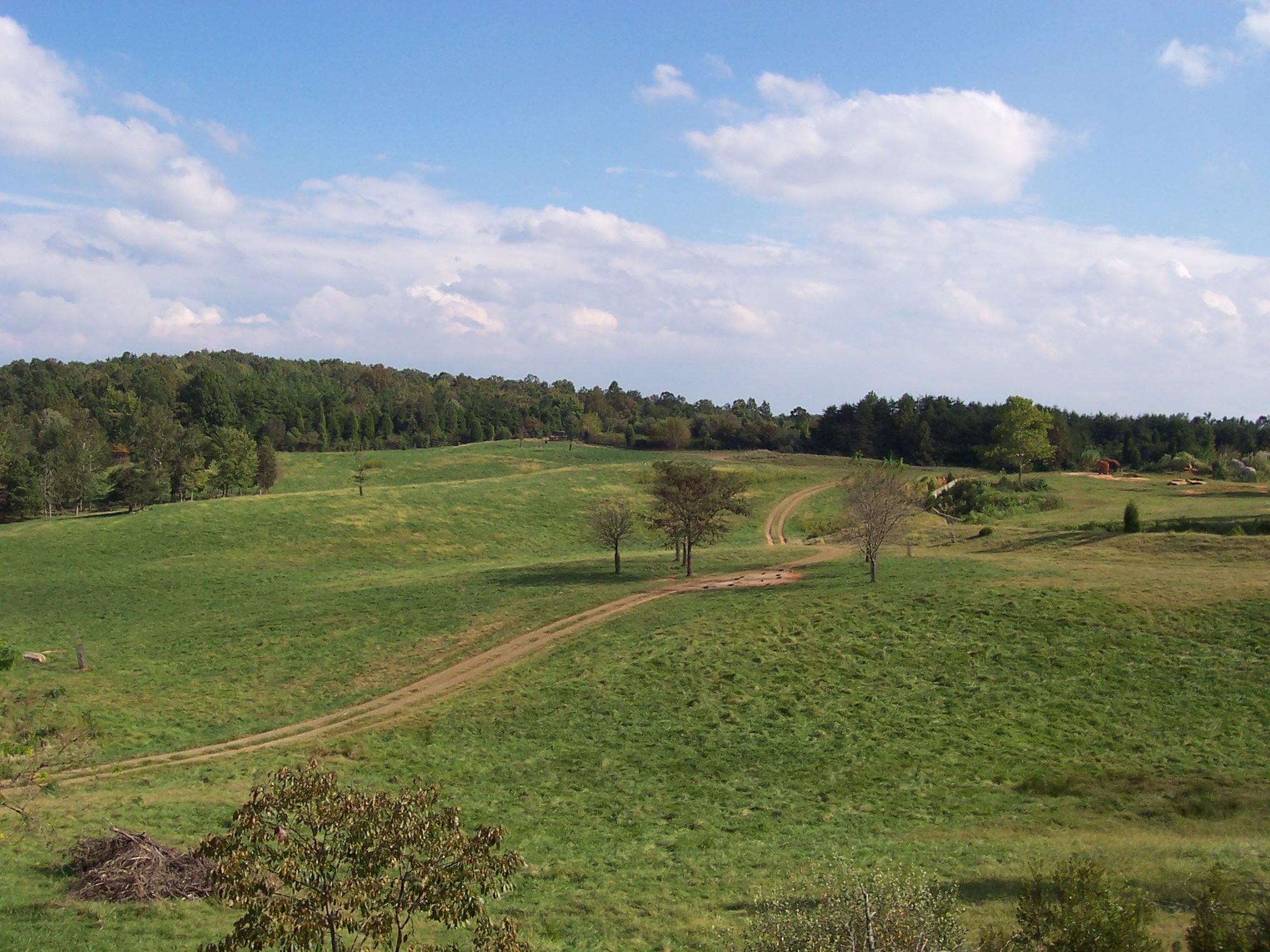 ENERGY
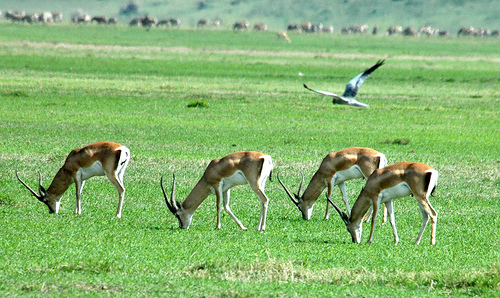 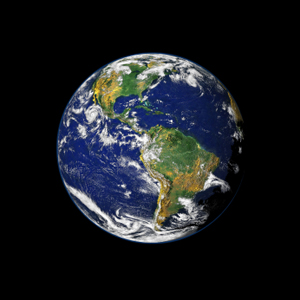 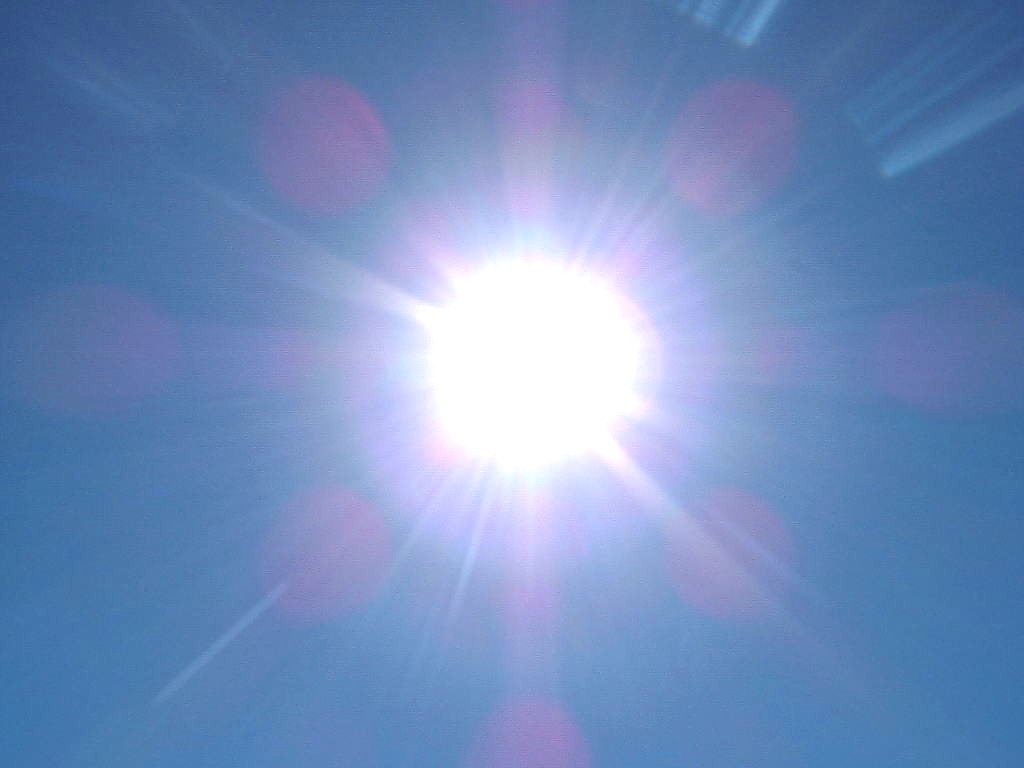 Producers
The most numerous of all organisms on Earth are producers, those organisms that harness the energy in sunlight and store it in the bonds of sugars.
Producers are called AUTOTROPHS = make their own energy.
This energy is then used as food to fuel the life of these organisms.
Those include all plants, many algae, and some bacteria.
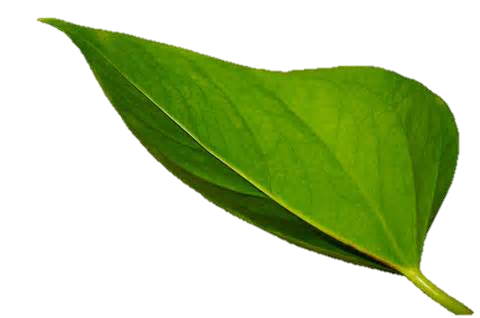 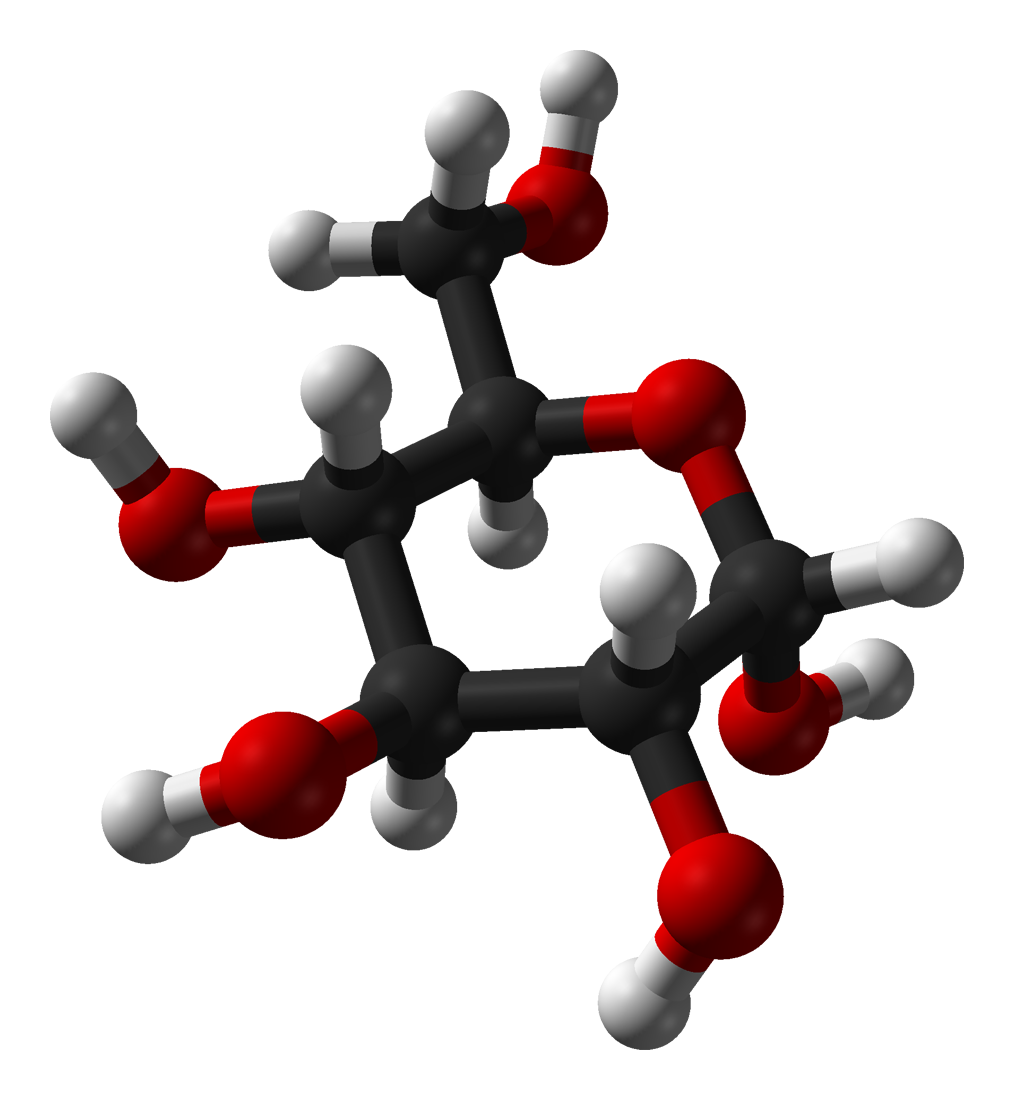 Light absorbed
Photosynthesis stores the energy absorbed from the sun in the bonds of sugars, like glucose.
Consumers
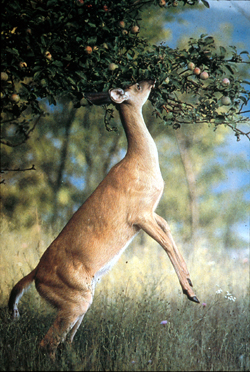 Plants, essentially, make their own food.
Animals can’t. 
How do we, and just about every other organism, obtain the energy we need?
We are consumers, organisms that have to eat other organisms to obtain the chemical energy for life.
There are many names for consumers
Autotrophs, like plants, make their own food.
Heterotrophs = organisms that eat other organisms to obtain energy. 
Primary consumers: Eat Producers = Herbivores
Secondary consumers: Eat primary consumers 
Carnivores = eat other heterotrophs
Omnivores = eat both plants and animals
Detritivore = digests dead organisms.
Decomposers = break down organic substances (decayed matter)
Trophic Levels
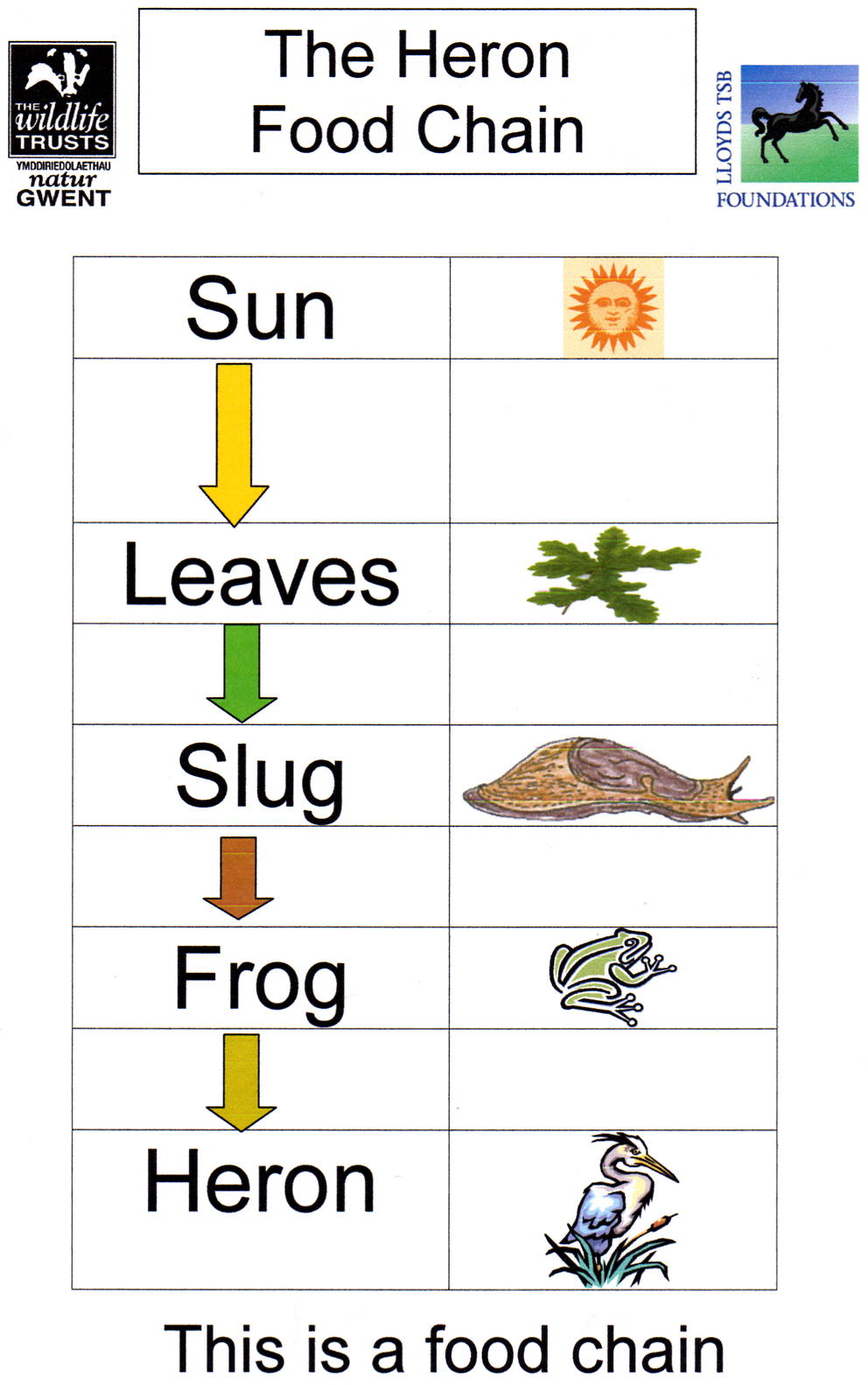 Each step in the transfer of energy through an ecosystem is called a trophic level.

In an ecosystem, energy flows…

…from the sun…
…to producers…
…to consumers…
…to decomposers.
Trophic Levels
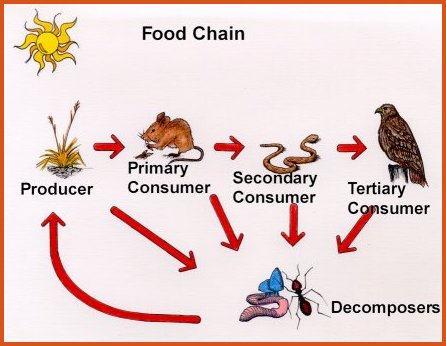 Trophic Levels
Food Chains
In ecosystems, energy flows from one trophic level to the next, forming a food chain. 
A food chain is a direct passage of energy through interconnected organisms.

Food Webs
In most ecosystems, energy does not follow a simple food chain. Energy flow is much more complicated. 

Ecosystems almost always have many more species than a single food chain has. In addition, most organisms eat more than one kind of food. 

A complicated, interconnected group of food chains is called a food web.
Food Web in Antarctic Ecosystem
Energy Pyramid
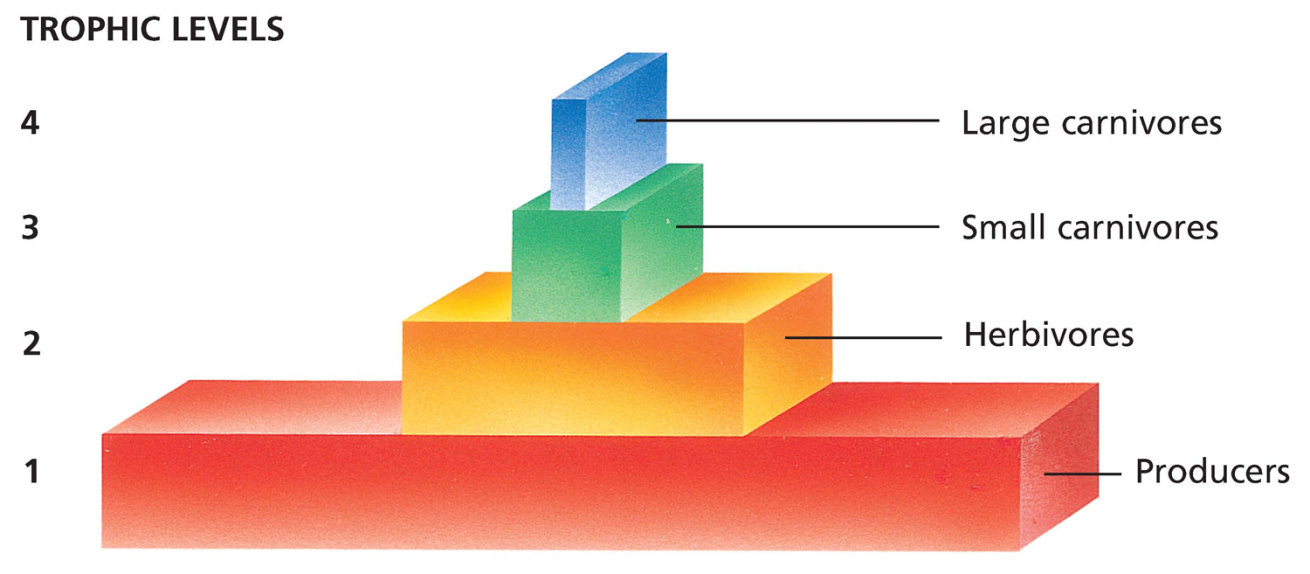 This is an energy pyramid.
It diagrams the usable energy in a food chain through the various trophic levels
Energy is stored at each trophic level in a food chain. 

When an animal eats food, it consumes all the energy from the food. 

Why is this in the shape of a pyramid?

Because there is fewer amounts of energy at each level.
Energy Transfer Through Trophic Levels
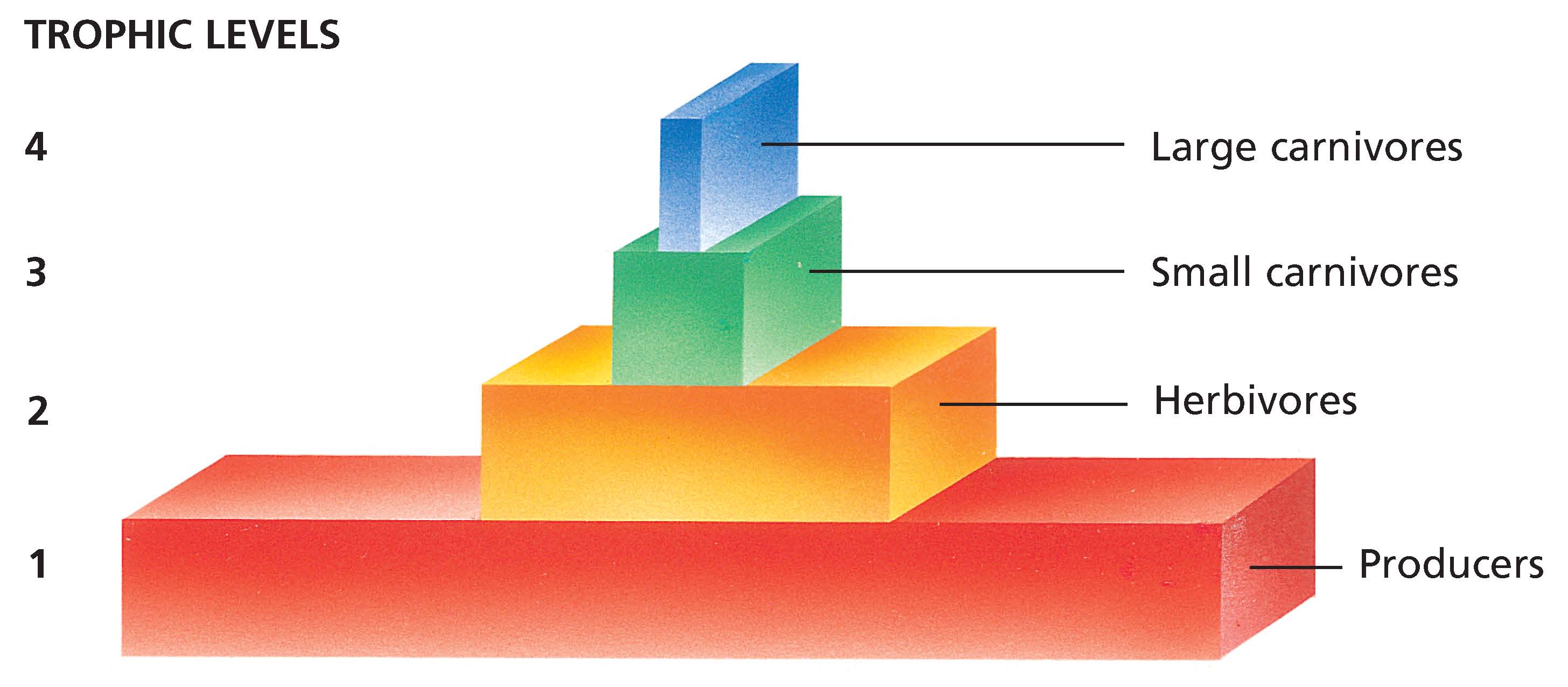 ENERGY
ENERGY
ENERGY
Energy Loss in Food Chains
When on organism eats another, what happens to it?
If you eat a 1000-calorie burger how much of the energy did you use for your life?
You used roughly 100 calories out of the 1000-calorie burger to help you stay you.
This is called the 10% rule and governs most food chains.
Roughly, only 10% of the energy present in each trophic level is available for the next trophic level.
Where does the other 90% go?
Used for metabolism… the sum of all chemical reactions.
Lost as heat.
What does this 10% mean?
The 10% becomes part of the organism, which is then made available to the next level up the food chain.
Amount of Energy at Four Trophic Levels
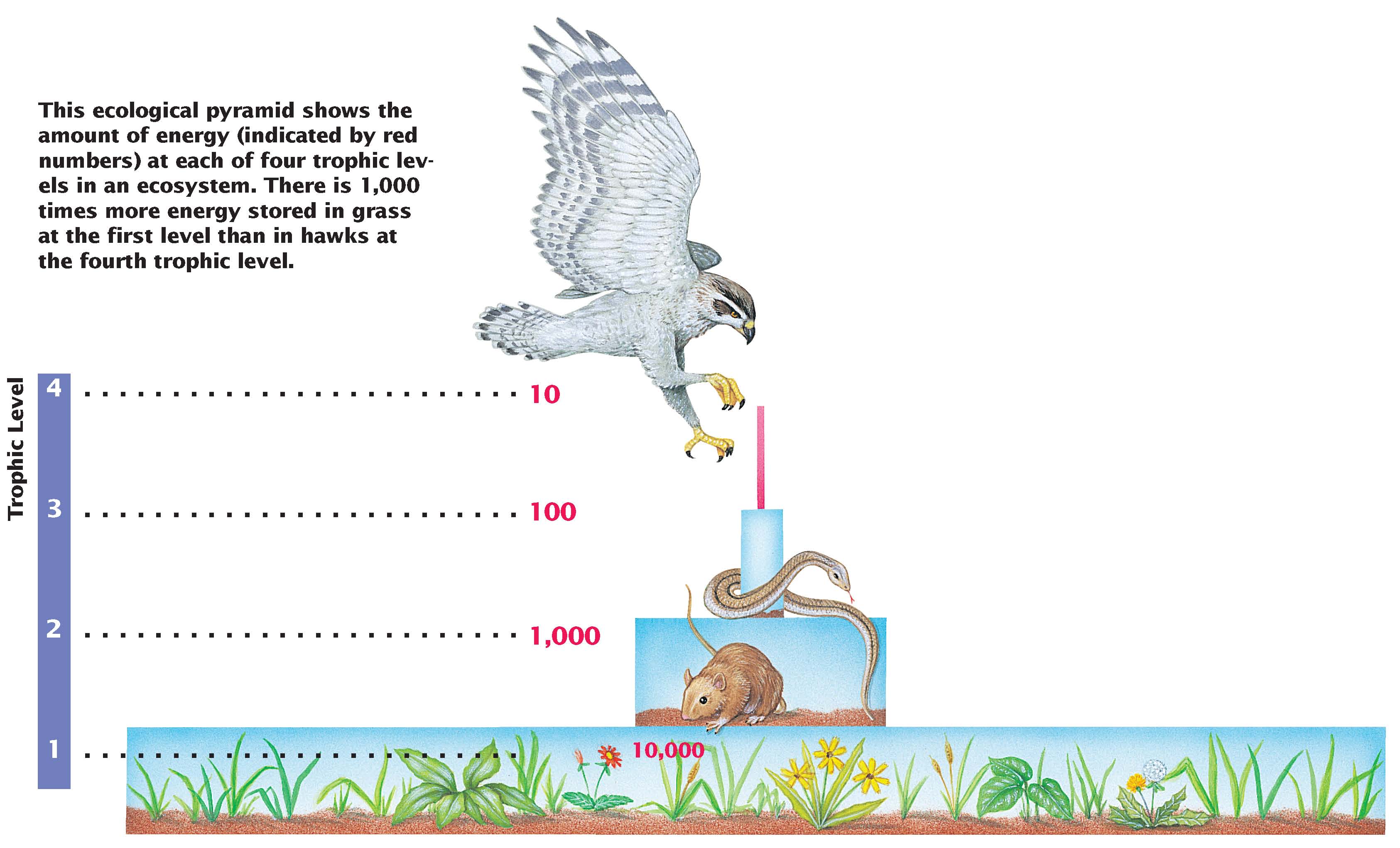 TOP CARNIVORES/
OMNIVORES
CARNIVORES
HERBIVORES
PRIMARY PRODUCERS
90% of the
 energy
 lost as heat
10% Energy
Summary
Know:
The roles in a food chain.
What a trophic level is.
What a food chain is.
What a food web is.
How to track energy through a food chain/web.

Energy Pyramid Poster!!!
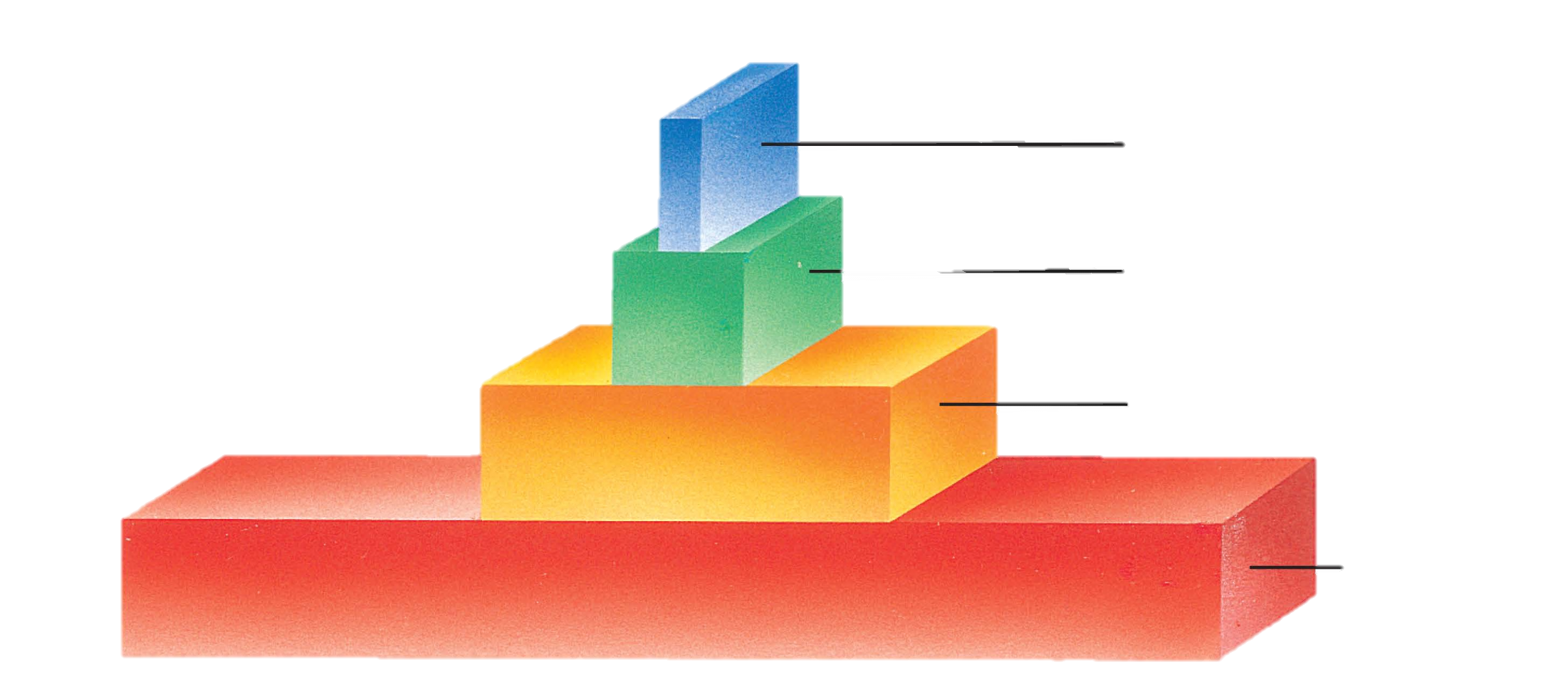